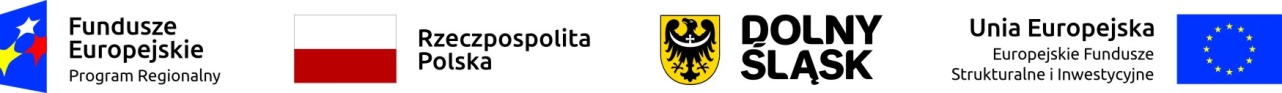 Zintegrowane Inwestycje TerytorialneWrocławskiego Obszaru FunkcjonalnegoZIT WrOF
Poddziałanie 4.5.2: Bezpieczeństwo – ZIT WrOF
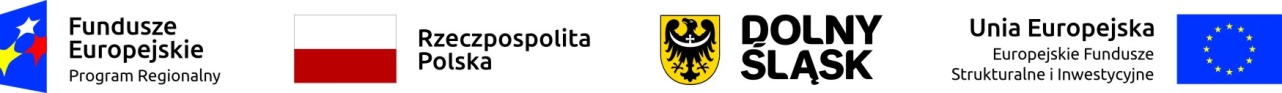 Zintegrowane Inwestycje Terytorialne Wrocławskiego Obszaru Funkcjonalnego (ZIT WrOF)
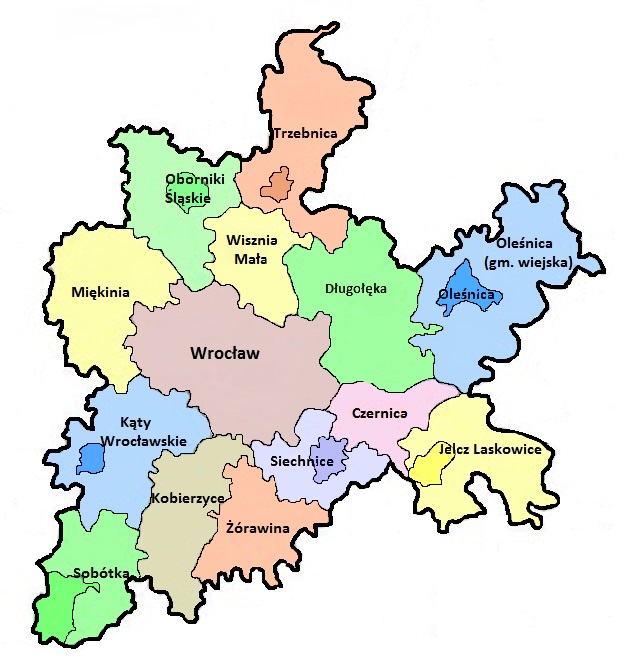 Ludność: 887 943 mieszkańców
 (30% mieszkańców Dolnego Śląska)
Obszar: 2 336 km2 
(12% powierzchni Dolnego Śląska)
Jednostki administracyjne: 
15 gmin leżących na 
terenie 6 powiatów
Budżet ZIT WrOF: 	276 888 317 €
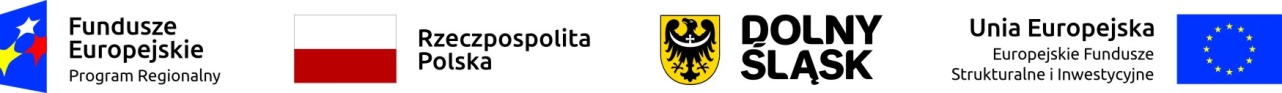 Zintegrowane Inwestycje Terytorialne Wrocławskiego Obszaru Funkcjonalnego (ZIT WrOF) - zadania
Pełnienie funkcji Instytucji Pośredniczącej w imieniu Gminy Wrocław

Współorganizacja konkursów  (wspólnie z DIP oraz z UMWD)

Ocena wniosków konkursowych pod kątem zgodności         ze Strategią ZIT WrOF (jeden z kilku etapów oceny wniosku)

Ocena strategiczna ZIT WrOF – 50%  oceny całkowitej

Rozpatrywanie protestów od oceny strategicznej ZIT WrOF

Weryfikacja załączników niezbędnych do podpisania umowy         o dofinansowanie
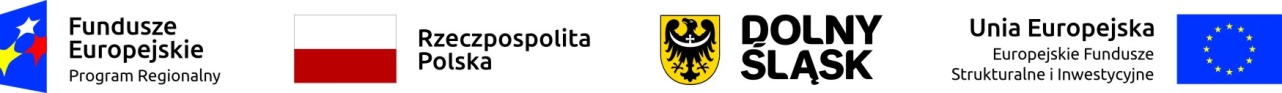 Umiejscowienie działania 10.4 RPO WD w priorytetach ZIT WrOF
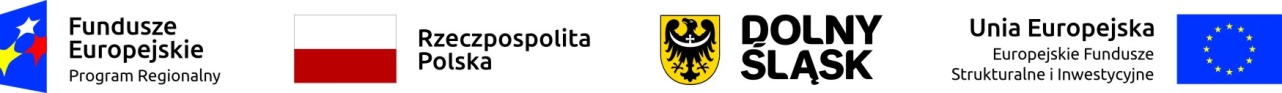 Alokacja finansowa ZIT WrOF
RPO WD  - ZIT WrOF: 276 888 317 €
Oś 4 – Środowisko i zasoby: 27 300 000 €

Poddziałanie 10.4.2: 5 500 000 €
Nabór nr  RPDS.04.05.02-IZ.00-02-354/19:                                                            1  813 510 EUR, tj.  7 787 937 PLN.
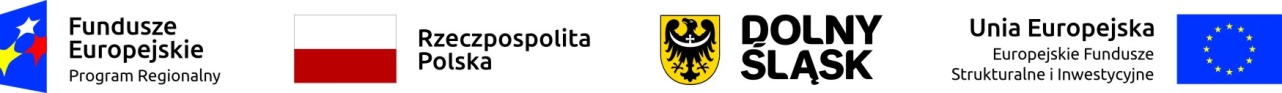 Wnioskodawcy w ramach Podziałania 4.5.2
jednostki samorządu terytorialnego, ich związki i stowarzyszenia;
 jednostki podległe jednostkom samorządu terytorialnego, w tym jednostki organizacyjne jednostek samorządu terytorialnego;
 administracja rządowa;
 Państwowe Gospodarstwo Wodne Wody Polskie;
 organizacje pozarządowe;
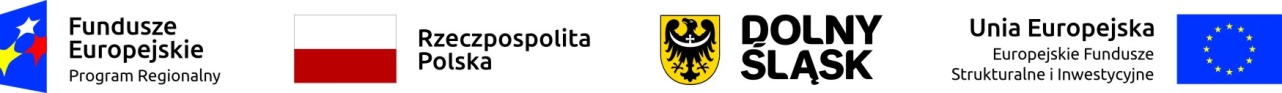 Kryteria oceny zgodności projektu ze Strategią ZIT WrOF
- max 25 pkt tj. aż 50% punktów możliwych do uzyskania na wszystkich etapach oceny

- należy uzyskać min 50 % punktów tj. 12,5 pkt
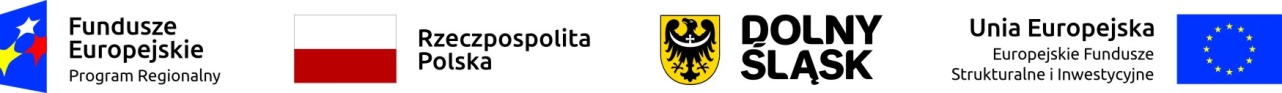 Kryteria oceny zgodności projektu ze Strategią ZIT WrOF
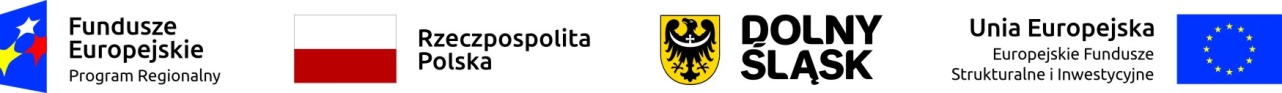 Kryteria oceny zgodności projektu ze Strategią ZIT WrOF
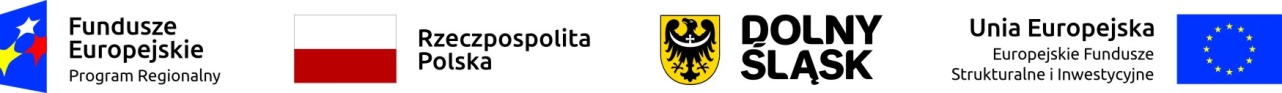 Kryteria oceny zgodności projektu ze Strategią ZIT WrOF
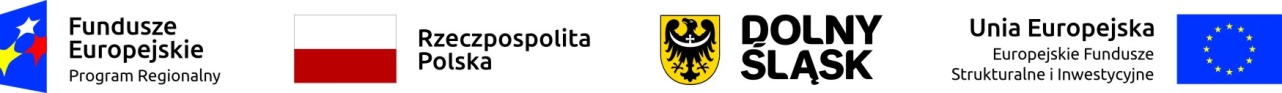 Kryterium 8: Wpływ projektu na realizację wskaźników
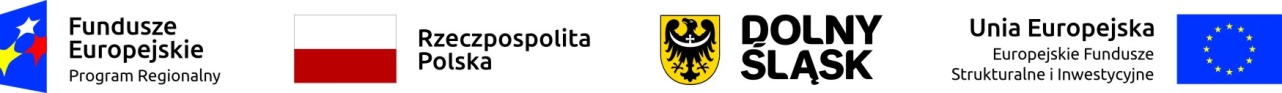 Dziękuję za uwagę
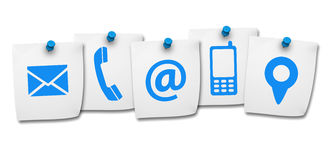 Urząd Miejski Wrocławia 
Biuro ZIT WrOFul. Komuny Paryskiej 39-4150-451 Wrocławtel.  +48 664 151 658 wew. 14e-mail: bit@um.wroc.pl  
www.zitwrof.pl